UNIT 7
Lesson 3
Did he go to the party last night?
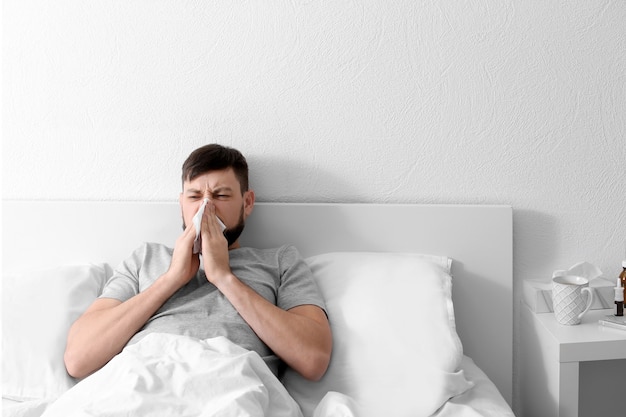 LESSON OBJECTIVE:
Learn and practice YES/NO questions in simple past
GRAMMAR FOCUS  
YES / NO QUESTIONS
Yes/No questions are questions that can be answered by a simple yes or no.
Did he go to the party last night?
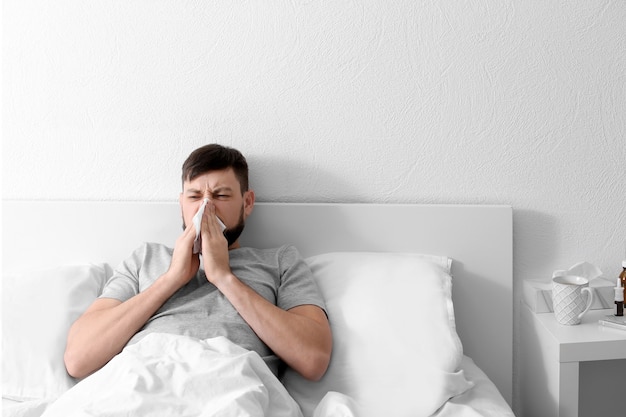 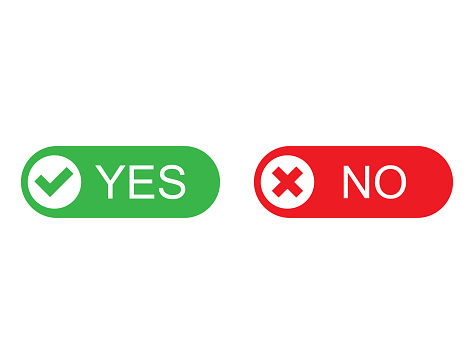 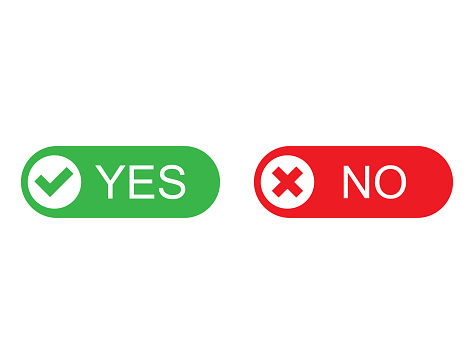 GRAMMAR FOCUS  
YES / NO questions in simple past
To form questions for; I, He, She, It, You, We, They. 
Use the following structure: DID + subject + verb + complement.
Subject/
pronoun
Verb
Auxiliar
Complement
I
He
She
It
You
We 
They
He
She
You
We 
They
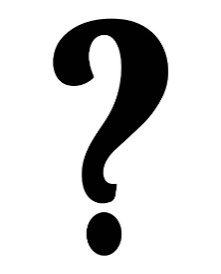 play
watch
study
eat
get up
basketball last week
cartoons yesterday
for the english test
hamburgers  last sunday
early this morning
Did
Yes/no questions in simple past tense
Remind: YES/NO questions are answered with yes or no.
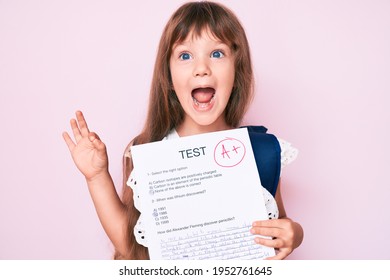 Did she pass the english test?
Yes, she did.
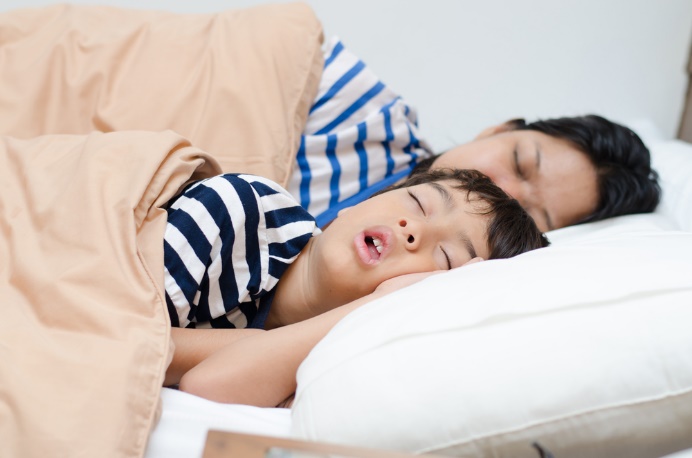 Did they get up early  yesterday?
No, they didn´t.
GRAMMAR FOCUS  
YES / NO QUESTIONS
Study and practice Yes/ No questions in simple past  studentbook pg 45
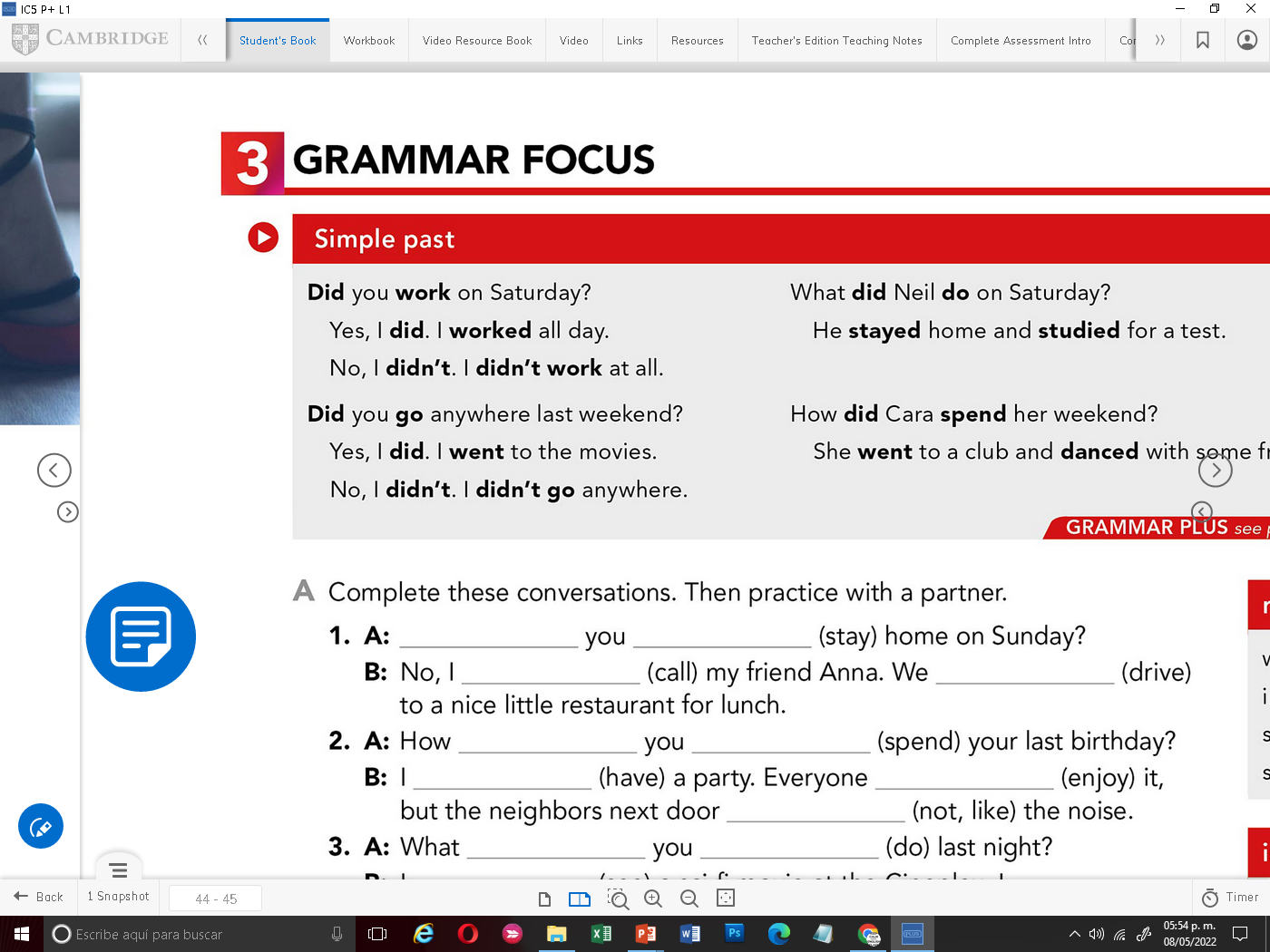 SPIN THE WEEL  speaking practice
Click on the following link to practice yes/no quesrtions in simple past
http://wheeldecide.com/index.php?id=659885
Yes/no questions in simple past tense
Speaking practice, make Yes/No questions and give short answers.
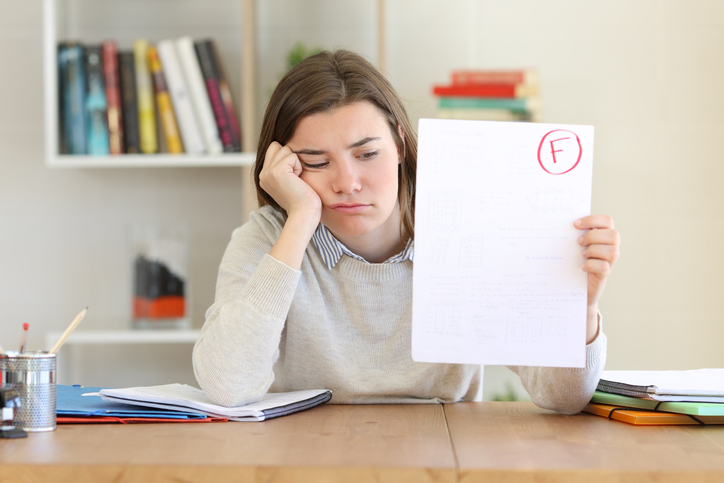 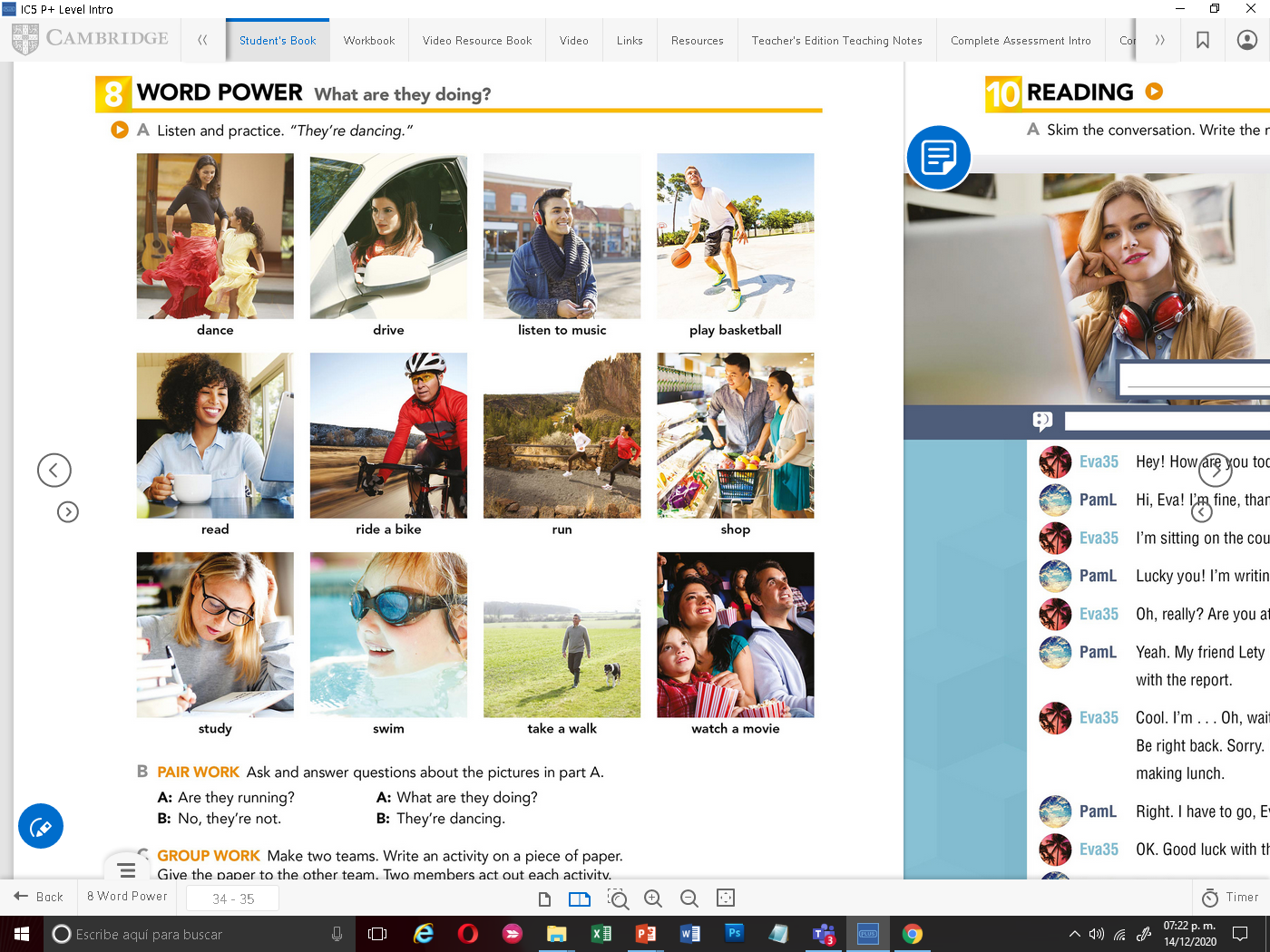 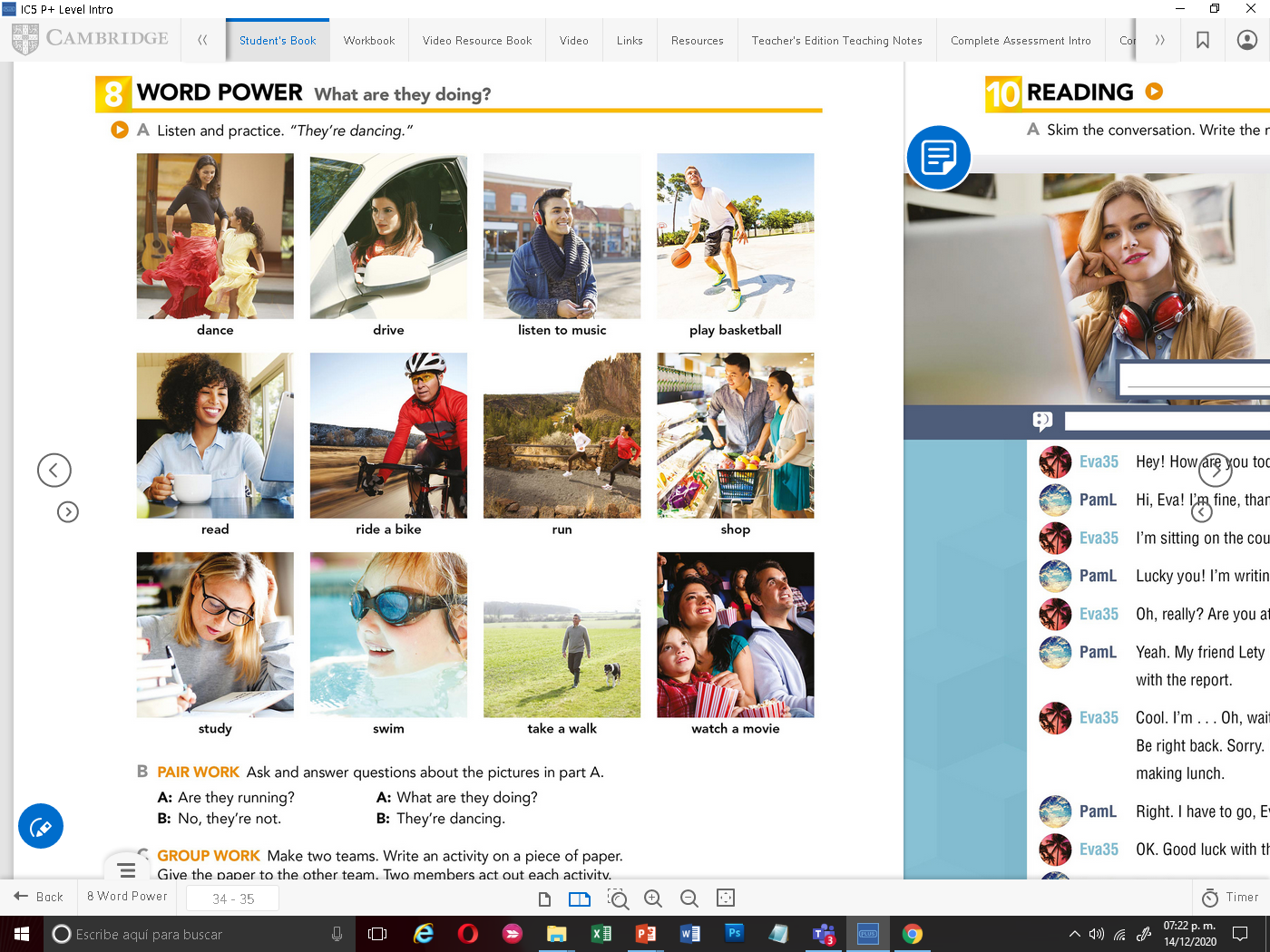 Yes/no questions in simple past tense
Speaking practice, make Yes/No questions and give short answers.
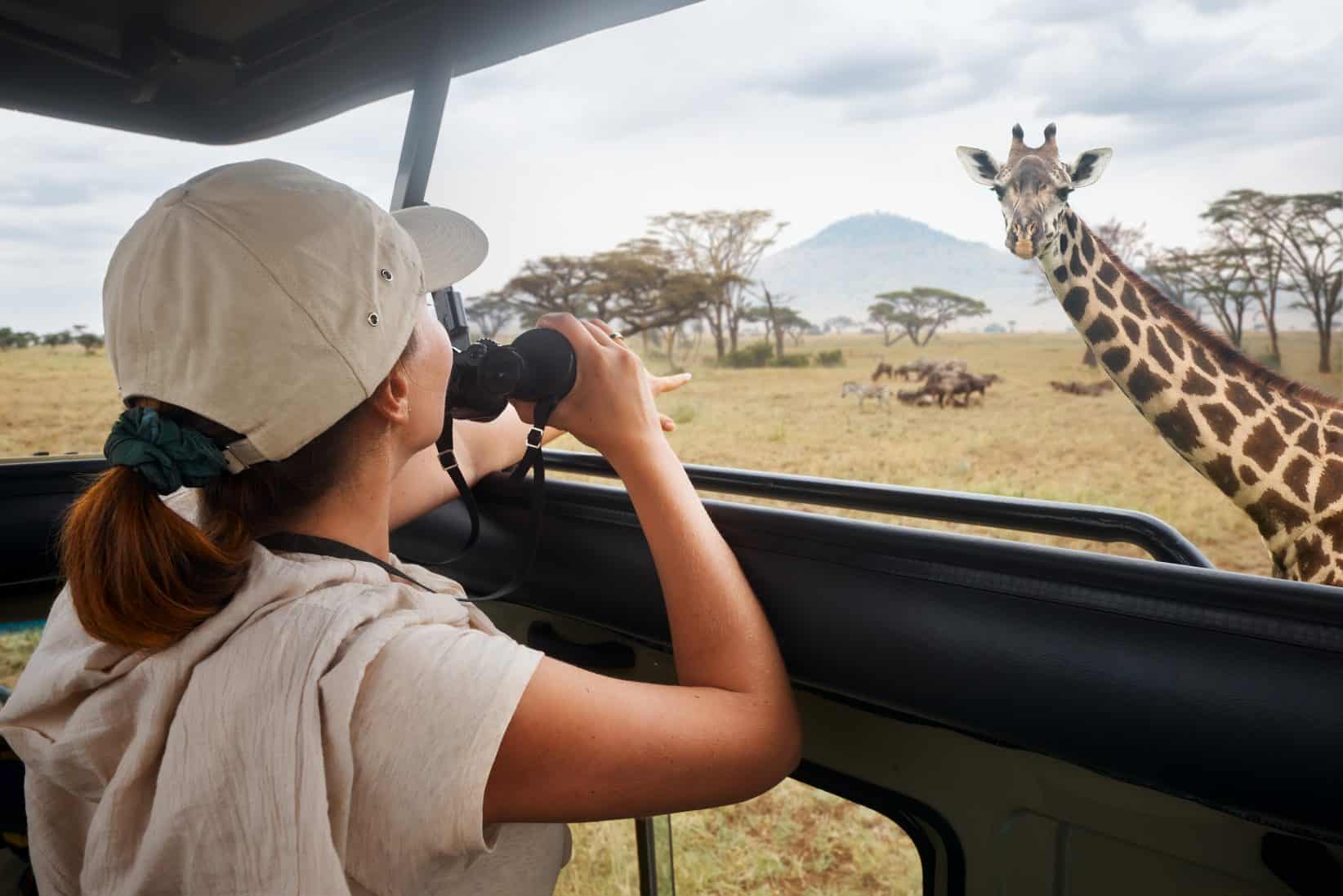 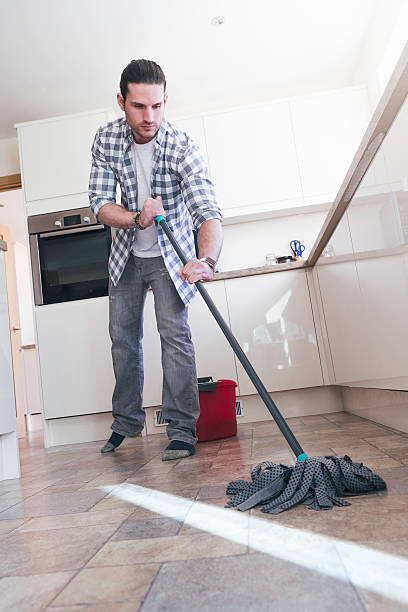 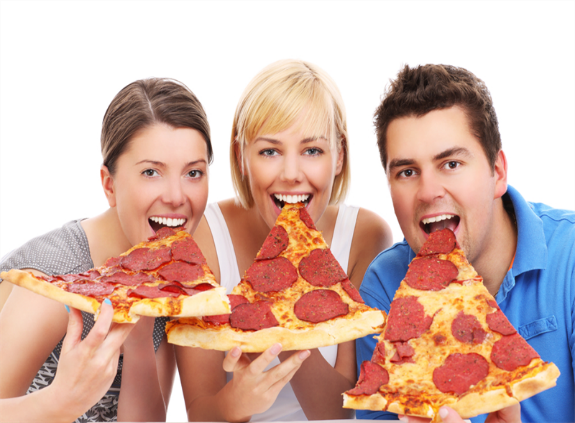 Wordwall writing practice
Click on the following link to practice yes/no questions in simple past
https://wordwall.net/es/resource/10409306
Insert here your results
Study and practice Yes/ No questions in simple past  studentbook pg 90
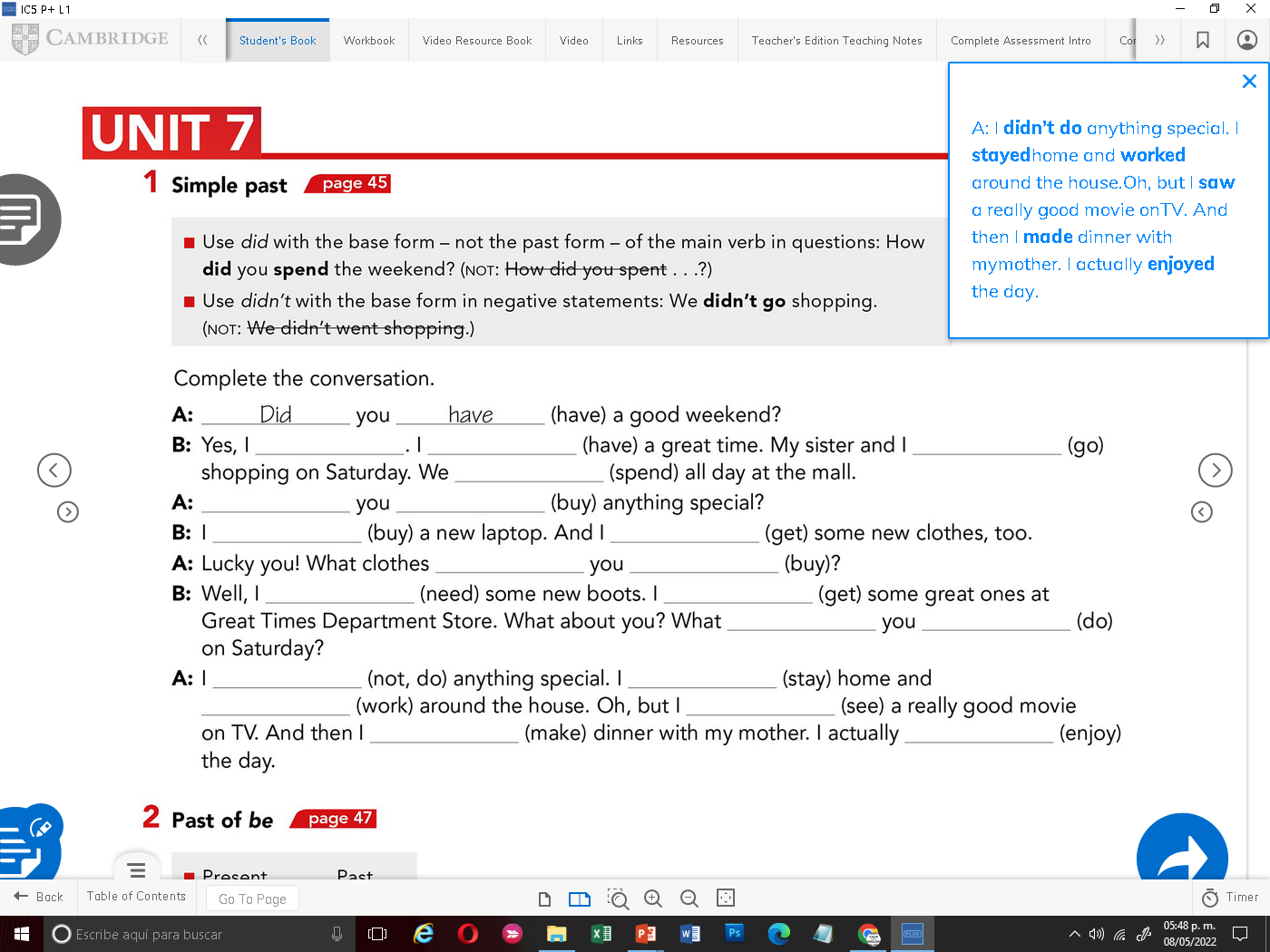 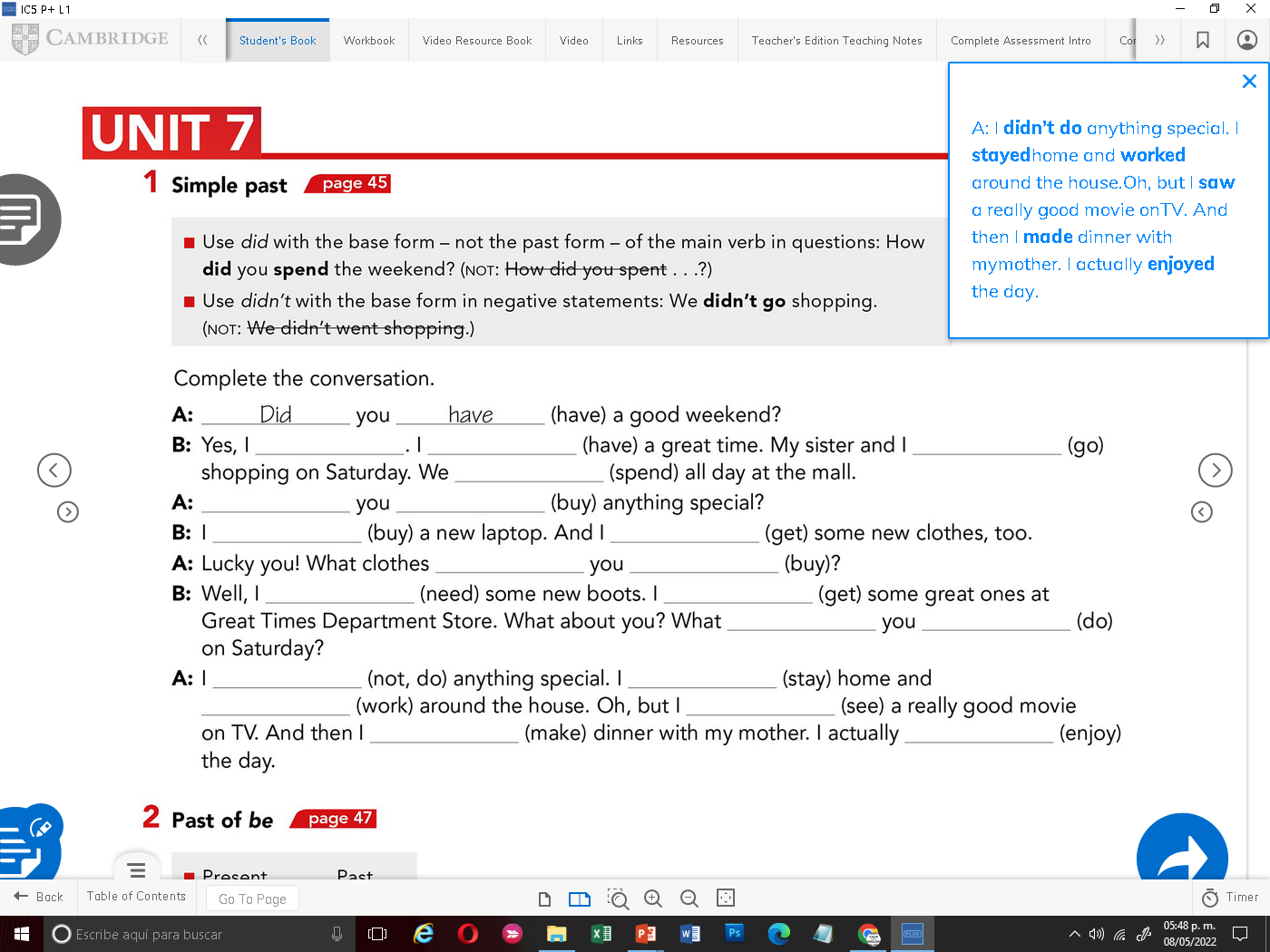 Writting practice, Answer these questions with negative statements. Then add a possitive statement using the information in the box  workbook pg 39 ex5
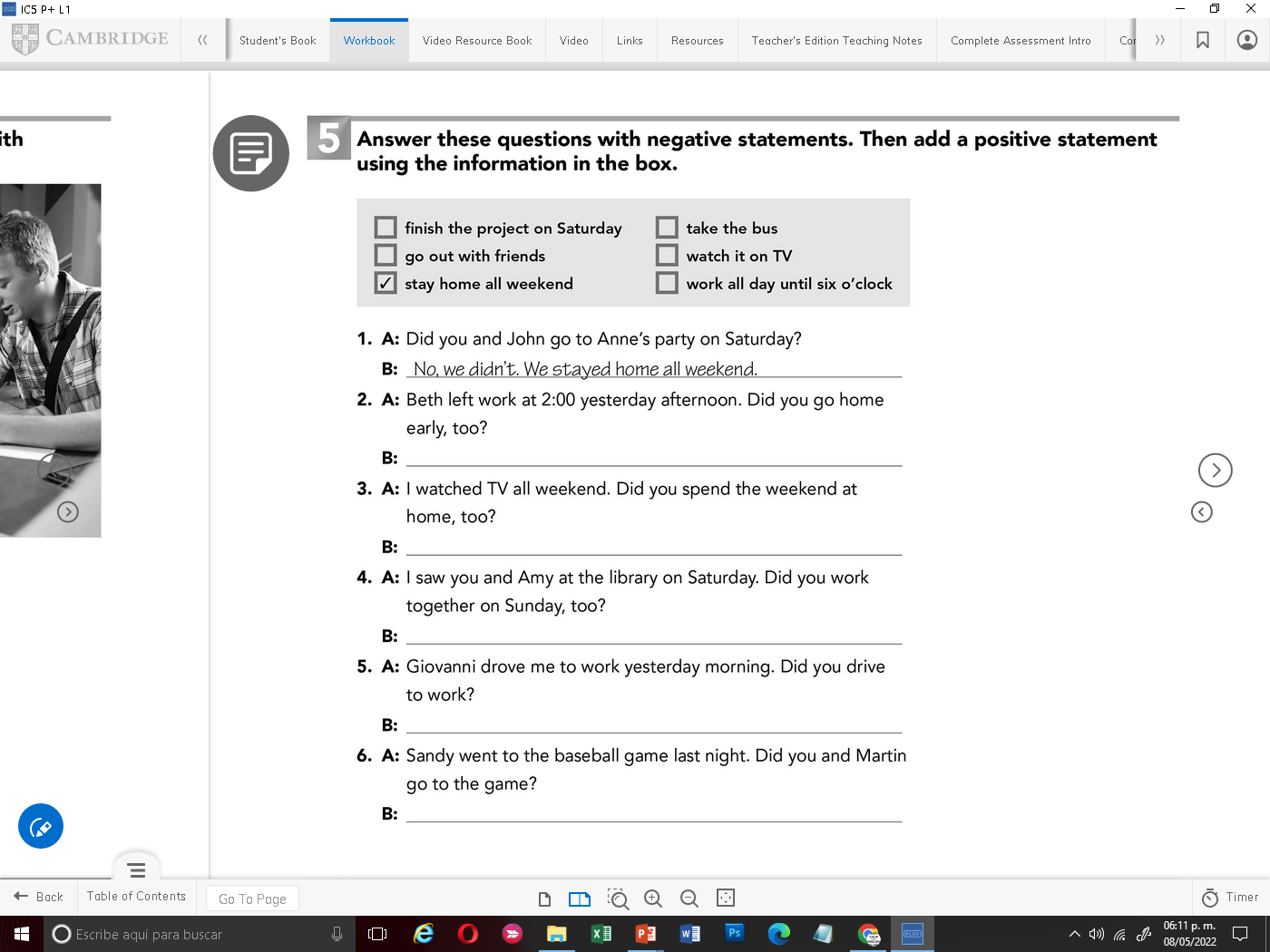 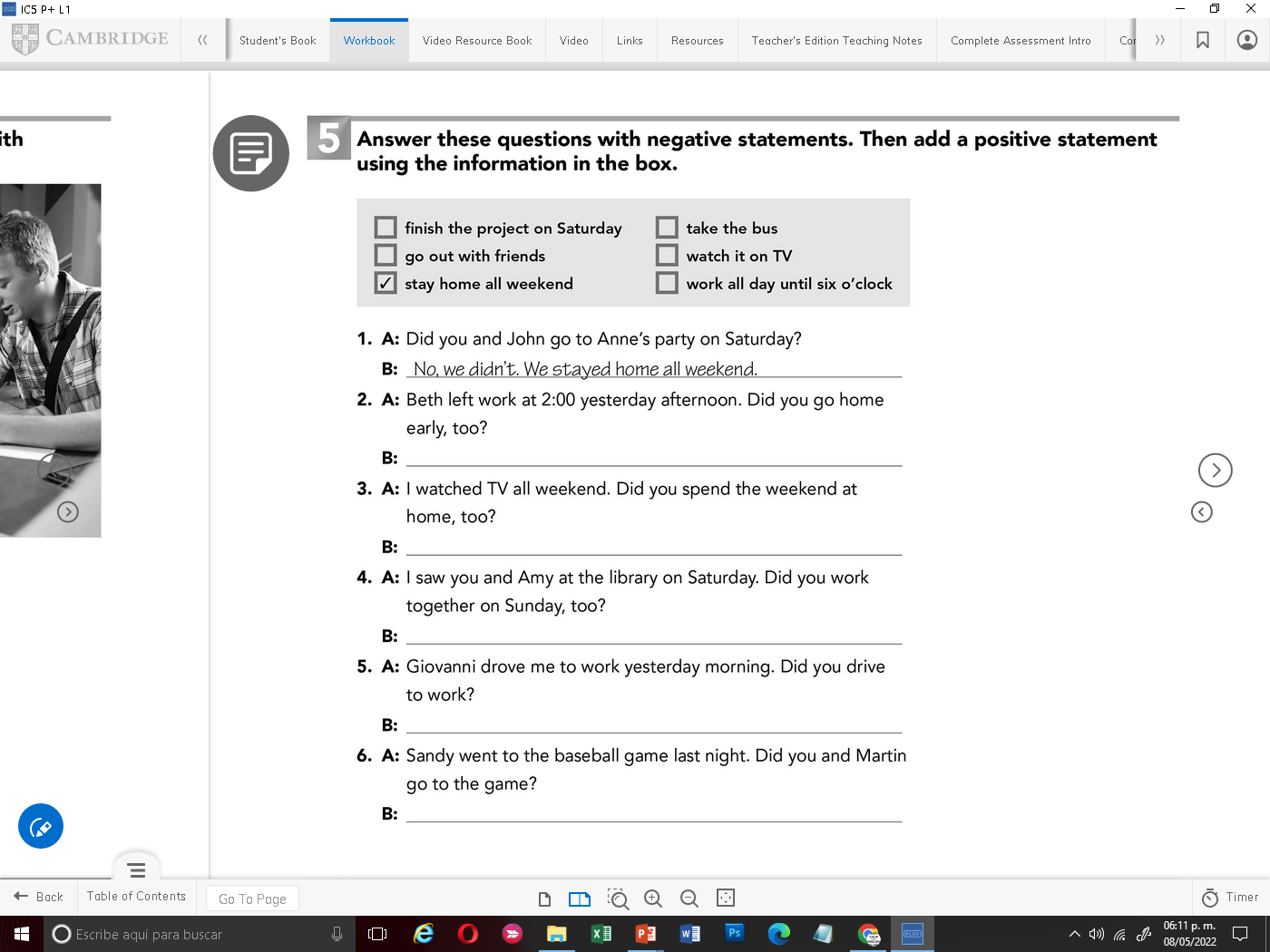 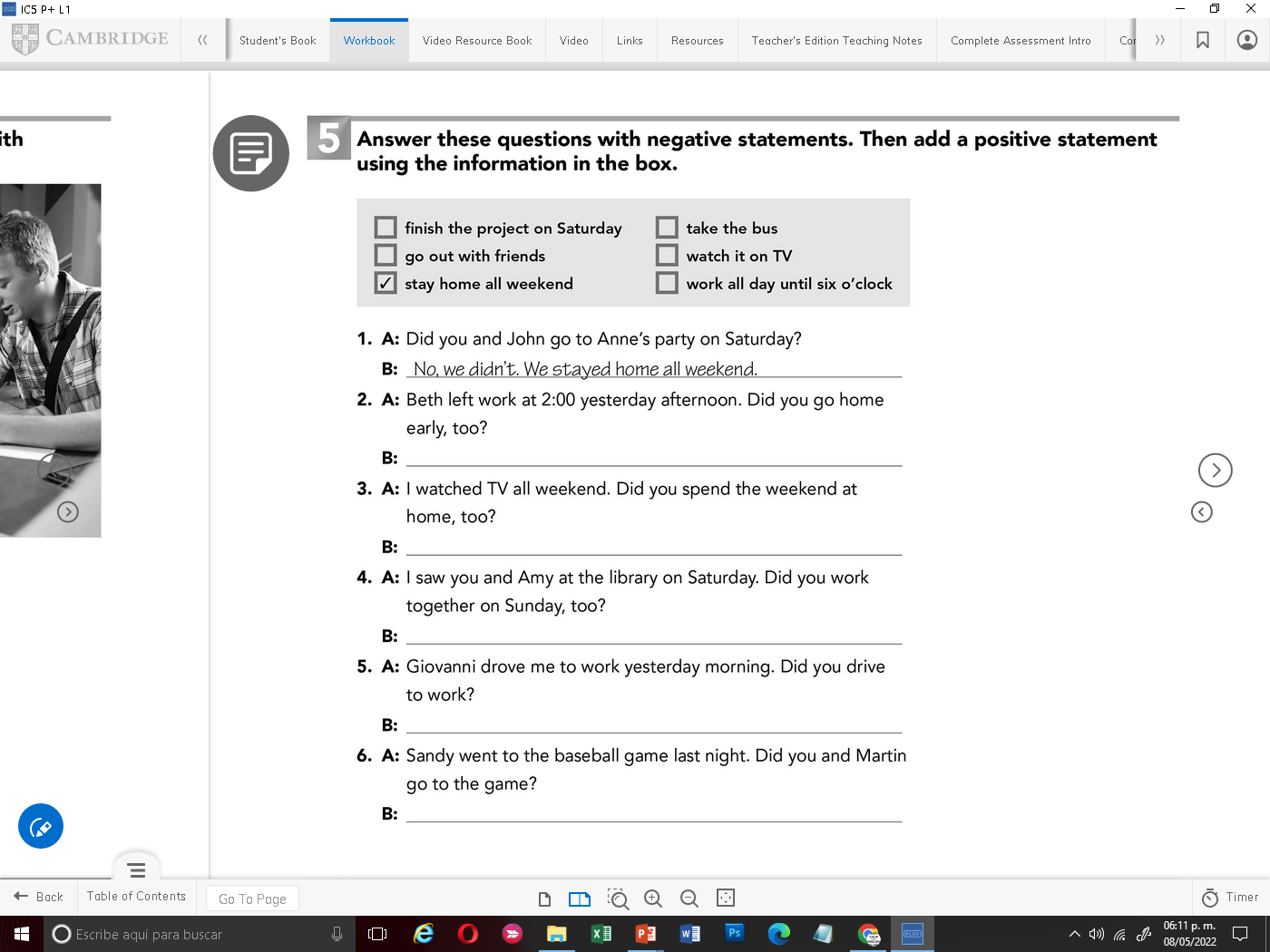